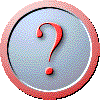 Тема  урока:
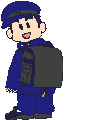 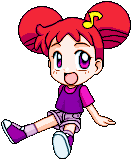 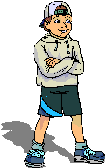 Умножение и делениестепеней
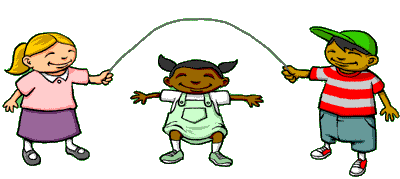 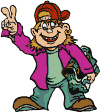 Устный счет
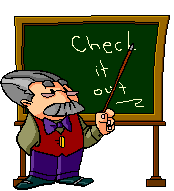 1) х5х7                   5) а4а0                                            2) к9 : к7                6) ссс3
   3) 5*52                 7)(-b)(-b)3(-b)              4)с4 : с                  8)у4*у6*у
Устный счет
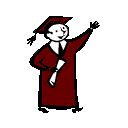 9) rn : r                    13)  73 : 49  
    10)74*49*73             14)  16 : 42    
    11)64 : 82                15)  а2nan  
    12)х9 : хm                 16)   уn : у4
РАБОТА В ГРУППАХ
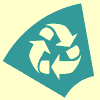 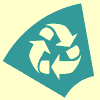 ЗАДАНИЯ 1 ГРУППЫ
1. Представьте в виде степени произведение:    
   а) bb2b3               б) х6х3х7                в)  (-7)3(-7)6(- 7)9             г) 3834
2. Представьте в виде степени частное    
    a) 214 :  28        б)  (0,1)20 : (0,1)6           в) а5 : а5           г)  (- 0,5)16 : (-0,5)8
3. Найдите значение выражения:
2)
1)
4. Замените х степенью с основанием с так, чтобы полученное равенство было тождеством:
    а)  с2х = с5                б)  хс5 = с9              в)  с6х = с11              г)   с-2х = с9                                                  
5. Упростите выражение: 
    а) а10а12(-а5)            б) х(-х)(-х6)             в) уку8у2                     г) bnbnb3
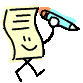 САМОСТОЯТЕЛЬНАЯ
РАБОТА
1 ВАРИАНТ                              2 ВАРИАНТ

1)                                                   1)         
                                                 2)       
                                                 3) 
                                                 4)           
                                                 5)         
а                                              6)         
                                                 7)         
                                                 8)         
                                                 9)        
                                                 10)
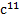 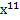 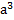 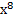 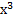 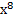 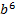 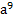 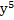 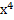 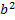 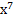 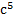 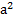 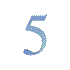 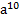 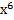 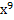 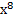 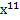 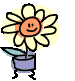 Рефлексия:
- сегодня я узнал…
- было интересно…
- было трудно…
- я выполнял задания…
- я понял, что…
- теперь я могу…
- я почувствовал, что…
- я приобрел…
- я научился…
- у меня получилось …
- я смог…
- я попробую…
- меня удивило…
- урок дал мне для жизни…
- мне захотелось…
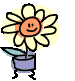 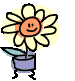 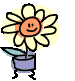 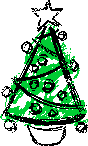 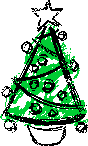 ЁЛОЧКА
КРАСНАЯ
ИГРУШКА
ЗЕЛЕНАЯ
ИГРУШКА
ЧЕРНАЯ
ИГРУШКА
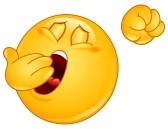 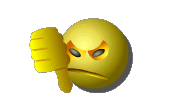 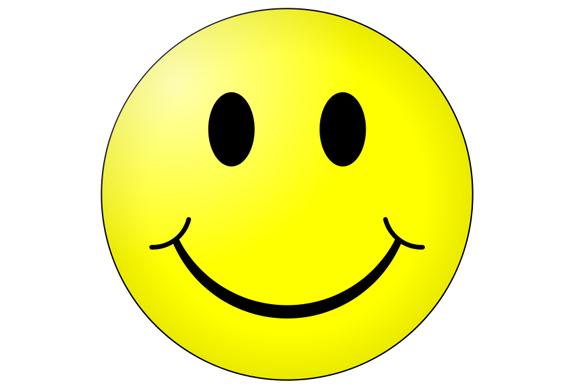 СПАСИБО ЗА УРОК
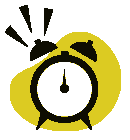